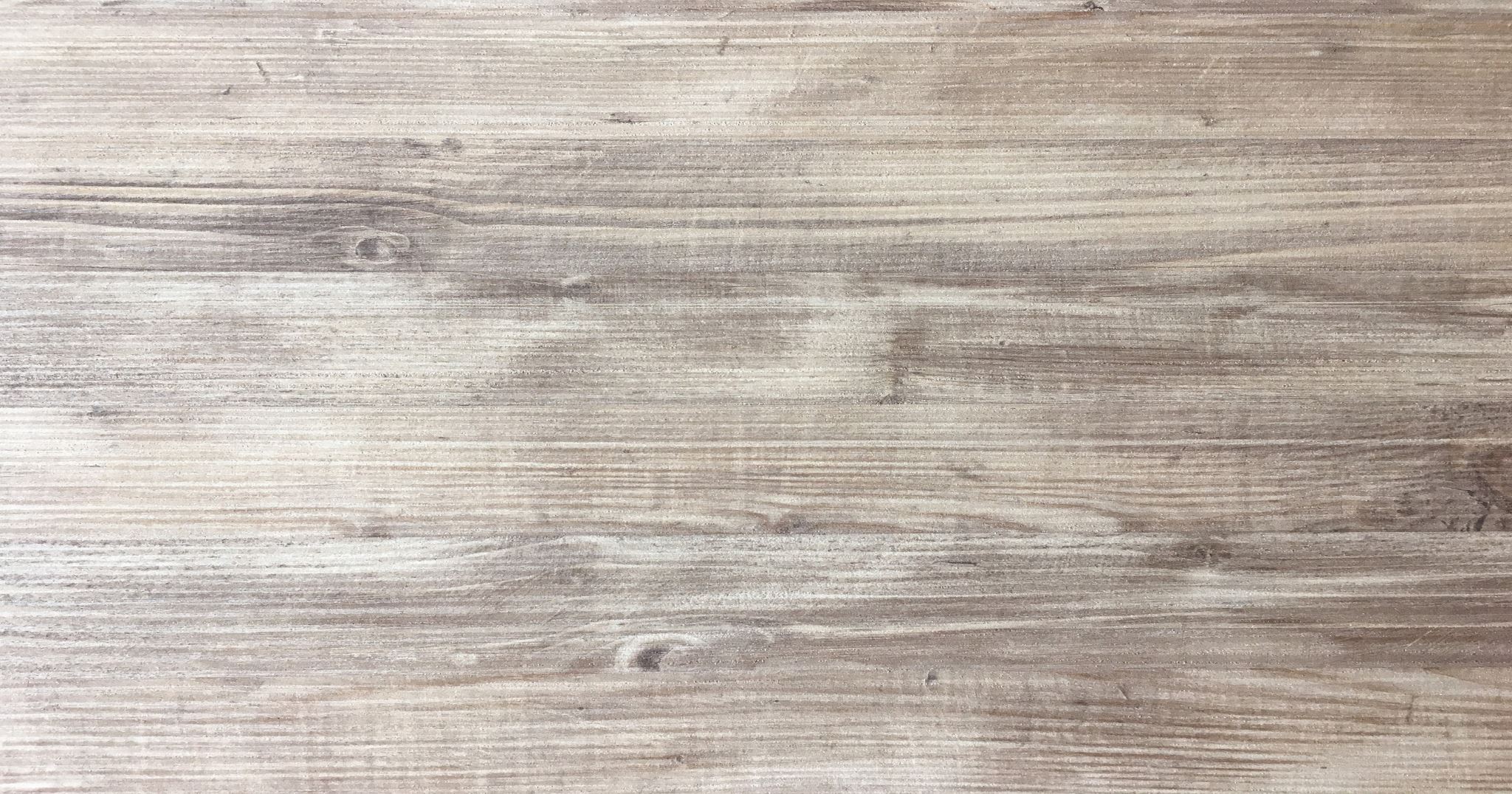 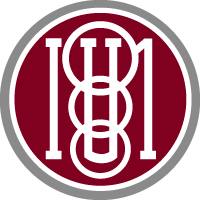 COVID-19 NonPublic School Health and Safety GrantsFY 20-21
Wednesday, June 17, 2020
Background
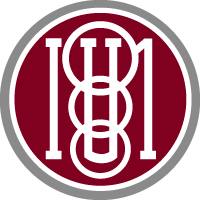 Background
Funding by the School Safety and Security Committee (SSSC) to Intermediate Units (IUs) on behalf of NonPublic Schools for targeted health and safety grants to address COVID-19-related health and safety needs.
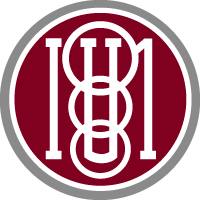 Grant Details
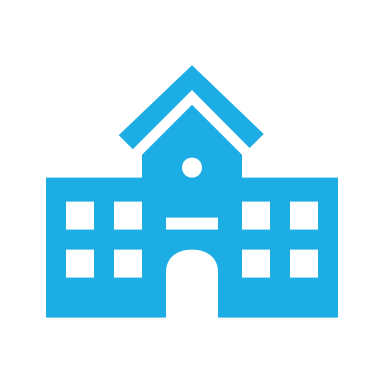 NonPublic Schools are eligible for awards up to $10,000.

Intermediate Units apply for the grant on behalf of NonPublic Schools.
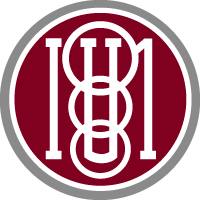 Grant Details
Funding must not be used to supplant/replace state, federal or local funds that would otherwise be available to provide for program–related services. 

Funding is to be used in addition to other funds that are made available for services.
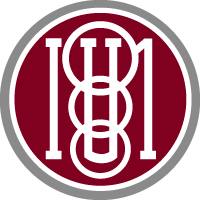 Grant Details
Application is due July 8, 2020.

Applications will be approved at the July 29, 2020 SSSC meeting.
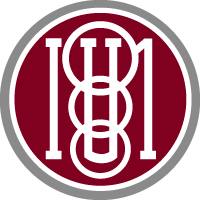 Grant Details
Project period start date of July 1, 2020 and end date of June 30, 2021. 

Eligible purchases made by the applicant or any recipient agencies must be made during the project period.
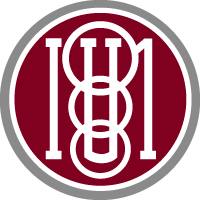 Eligible Program Activities
Purchasing of cleaning and sanitizing products that meet the centers for disease control and prevention or department of health criteria.

Training and professional development of staff on sanitation and minimizing the spread of infectious diseases.
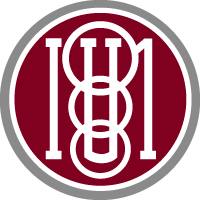 Purchasing of equipment, including personal protective equipment, thermometers, infrared cameras and other necessary items.

Modification of existing areas to effectuate appropriate social distancing to ensure the health and safety of students and staff.
Eligible Program Activities
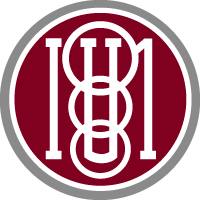 Eligible Program Activities
Providing mental health services and supports, including trauma-informed approaches for students impacted by the COVID-19 disaster emergency.

Purchasing educational technology for distance learning to ensure the continuity of education.
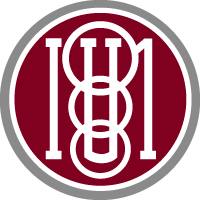 Eligible Program Activities
Other health and safety programs, items or services necessary to address the COVID-19 disaster emergency.
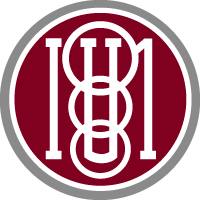 Next Steps
Letter of Support from NonPublic School
Clear Explanation of Each Budget Line Item
Purpose of Request
Total Cost 

Please submit by Tuesday, June 30, 2020.
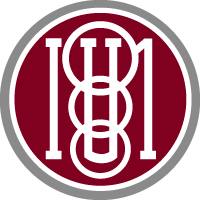 Questions?
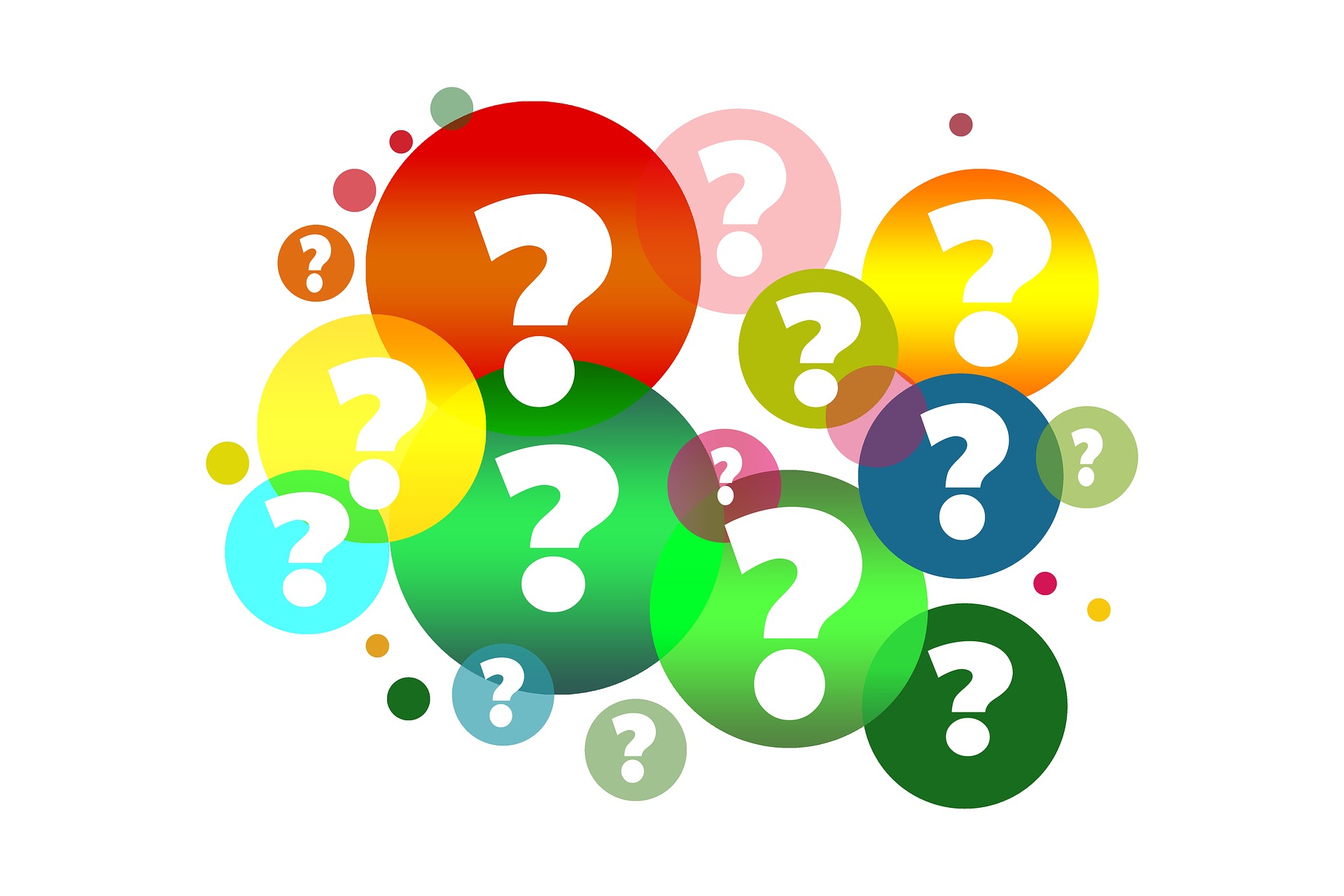 This Photo by Unknown Author is licensed under CC BY
Contact Information
Dr. Kristin Szewczyk
Assistant Executive Director
Kristin.Szewczyk@iu1.org
Office: (724) 938-3241 ext. 242
Cell: (724) 550-0179